МОУ СОШ №3
Экологический клуб «Почемучка»
Открытое занятие по внеурочной деятельности
«Лес просит помощи!»
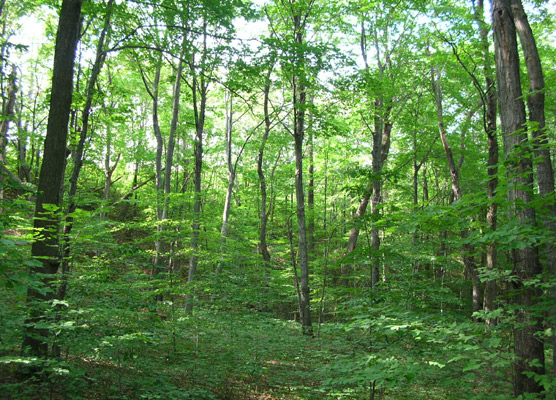 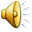 Подготовила и провела:
учитель начальных классов
Борисенко Е. А.
с. Китаевское
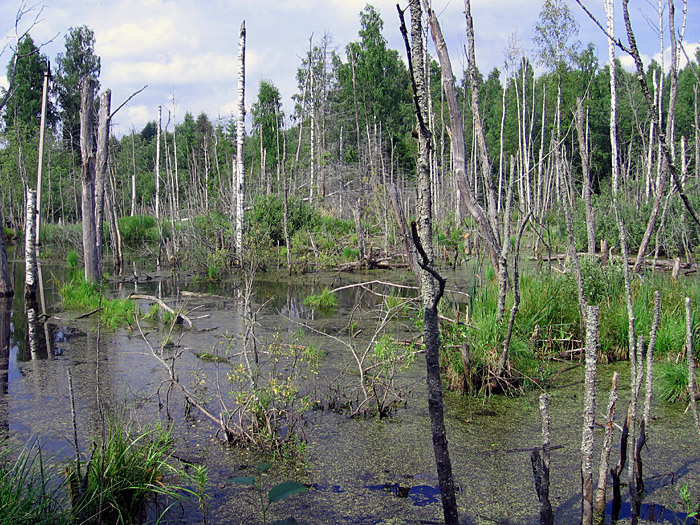 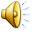 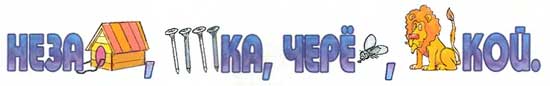 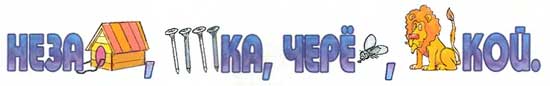 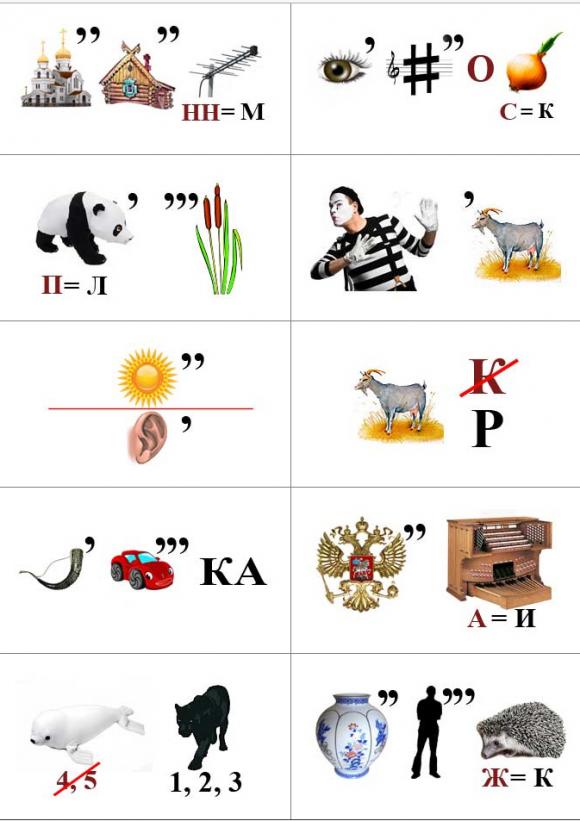 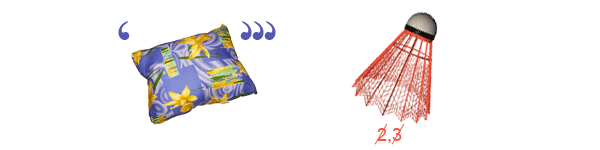 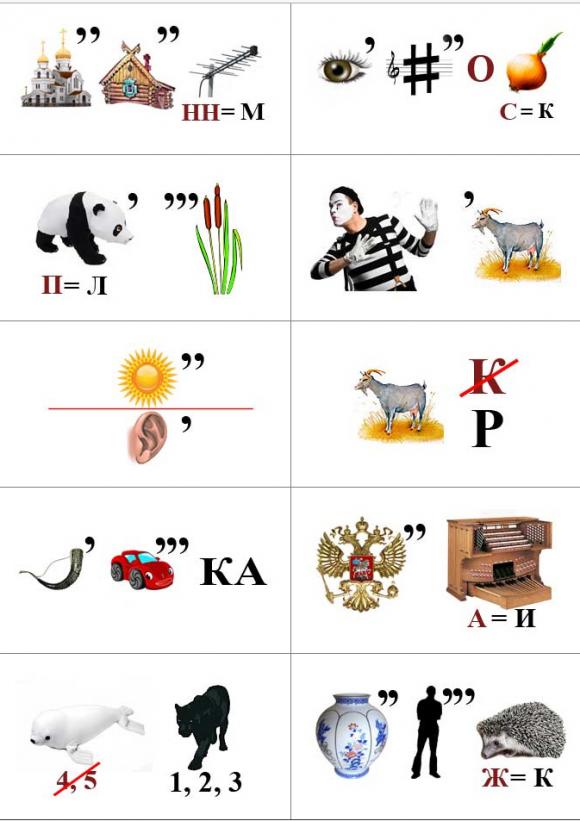 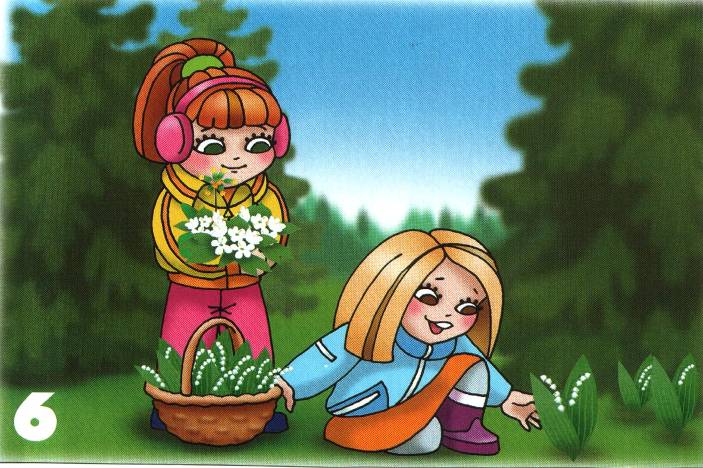 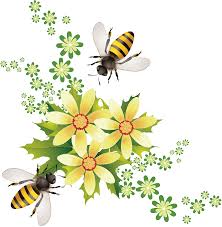 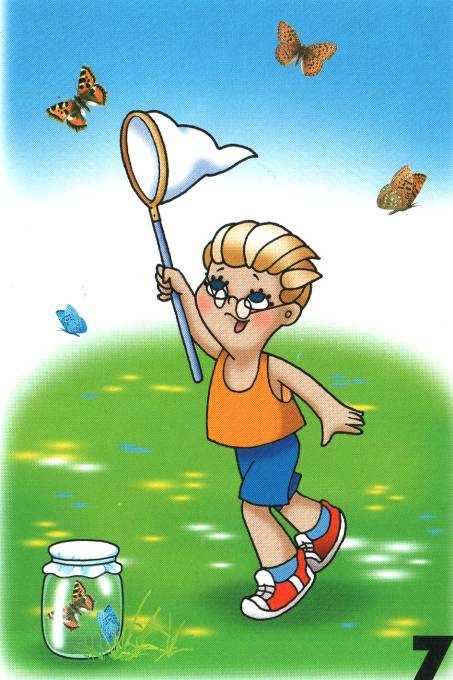 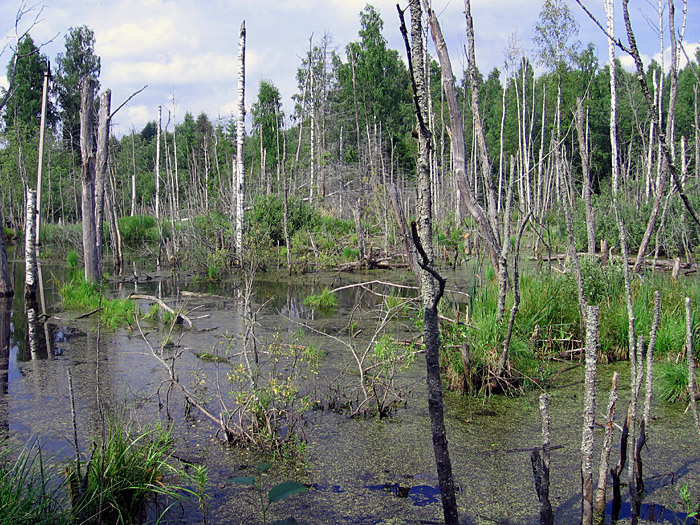 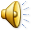 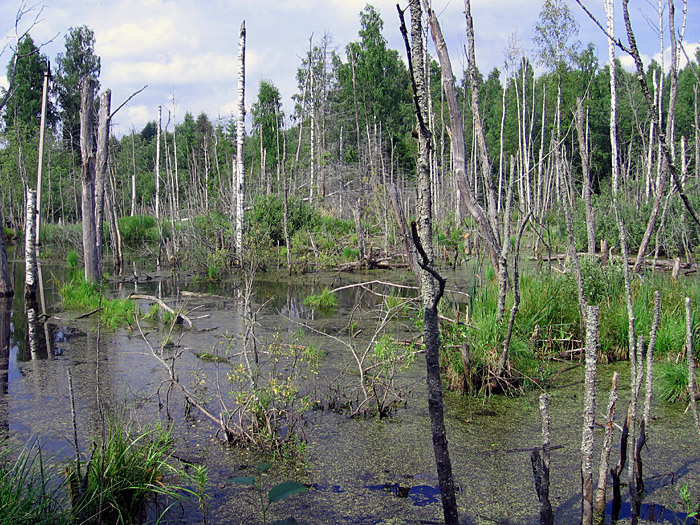 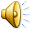 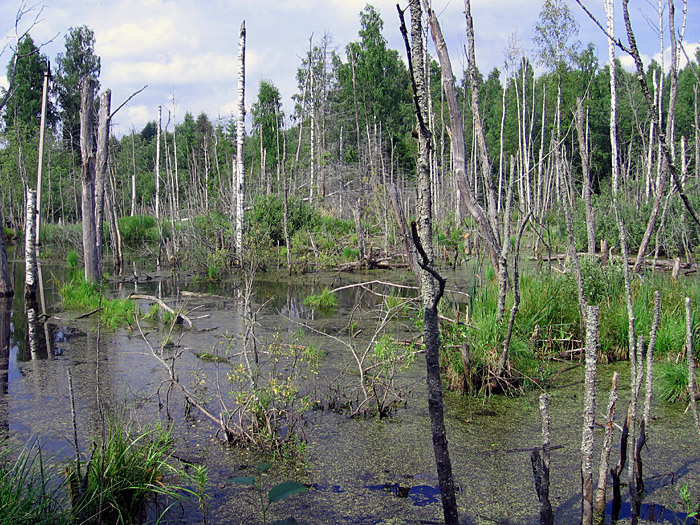 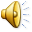 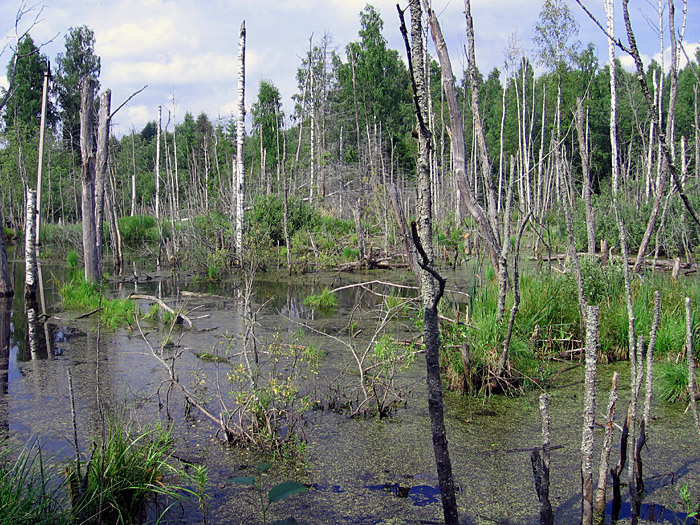 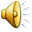 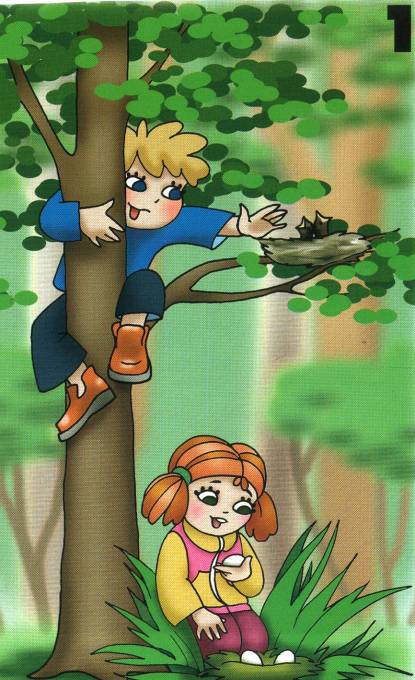 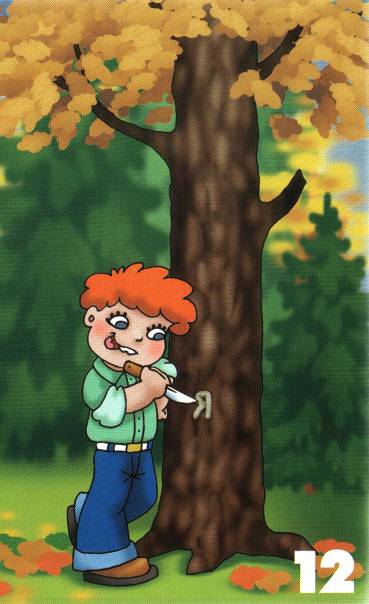 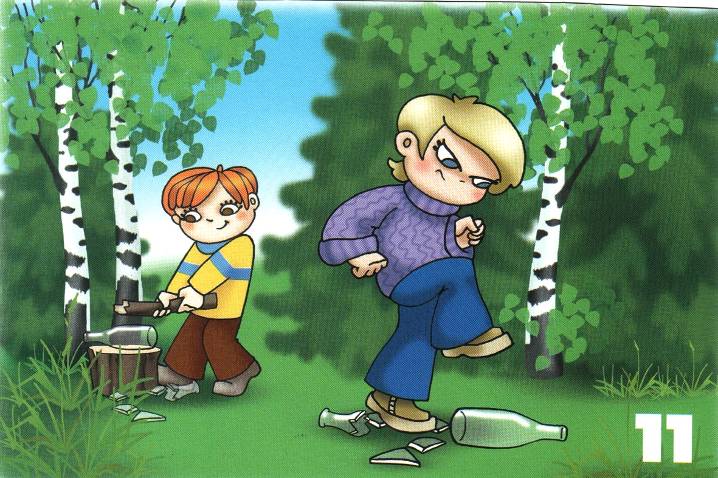 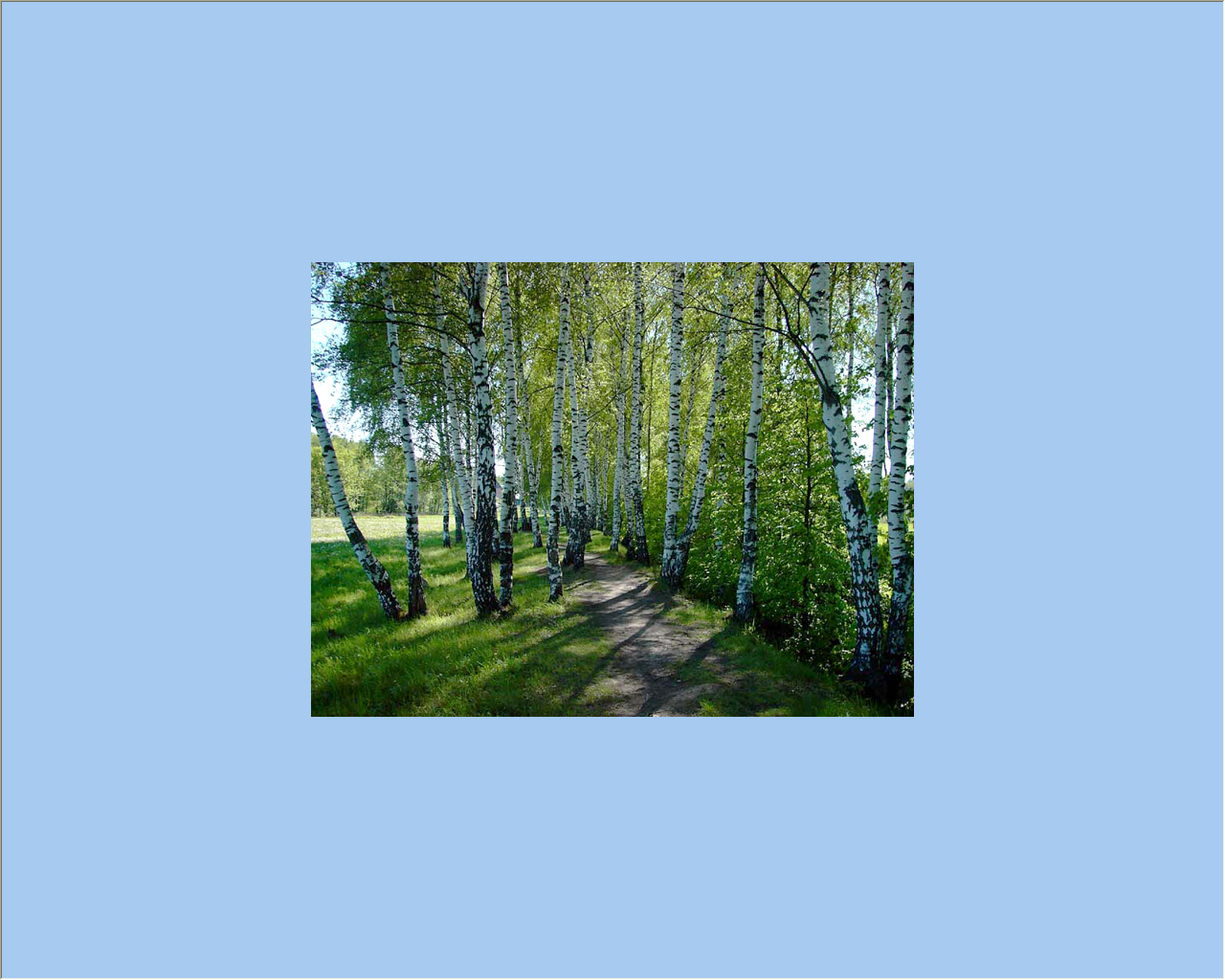 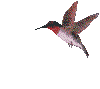 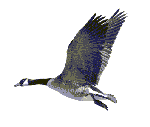 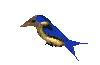 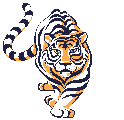 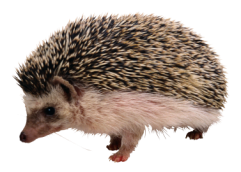 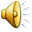 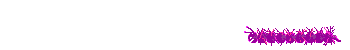 До новых встреч!
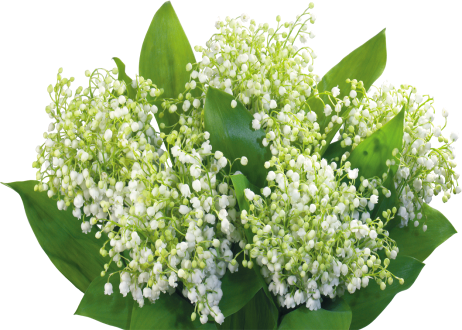 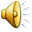